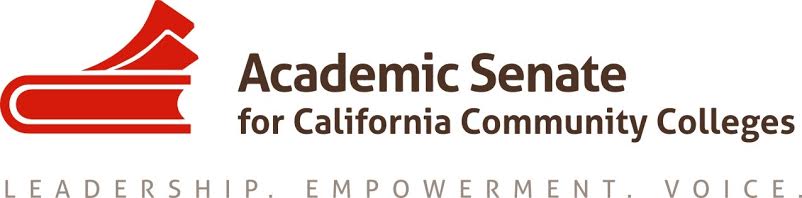 GRADING OPTIONS DURING COVID-19Small GROUP DISCUSSION
Cheryl Aschenbach, ASCCC SecretaryGeoffrey Dyer, ASCCC Area A Representative


May 6, 2020
Today's Plan
Briefly go over grading guidance from Chancellor’s Office
Share challenges, concerns, and ideas – collaborative conversation
Leave microphone muted, when you would like to talk, unmute yourself and we can call on you
Feel free to add comments to chat
This is not being recorded
INTRODUCTION
Chancellor's Office EO 2020-01, EO 2020-02, and ES 20-10 provide allowances and guidance for P/NP, EW, I (incomplete) and IP (In Progress) 
Local procedures should be broadly shared with students 
This small group session provides quick review of guidance/resources and allows participants to share and discuss their local approaches
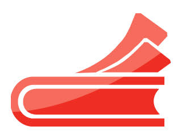 EO 2020-01
March 20, 2020 
EWs related to COVID-19 won't be counted against students for academic probation or dismissal calculations 
Students with EWs related to COVID-19 can still be locally claimed for apportionment 
Districts do not need to request waivers from CO for COVID-19 EWs 
Students can be refunded
EO 2020-02
March 27, 2020 
Students can elect P/NP beyond 30% point 
NPs not counted in probation/dismissal  
Urges districts to construe non-evaluative symbols in accordance with CO guidance in ES 20-10 
Requests for course repetitions during COVID-19 should be granted
Terms can be extended to June 30 by alerting CO
ES 20-10
March 27, 2020 
Advises colleges against implementing blanket P/NP because of "potentially adverse transfer implications" including needing to retake courses and different transfer institutions' potential application of NP in GPA
ES 20-10
Delineates allowable use of I (incomplete) and IP (in progress) 
I – Instructor must record grade if nothing else is submitted, conditions for removal of I grade within 1 year. Should be determined on student by student basis 
IP – For courses that have been extended beyond end of semester and are, therefore, still in progress
WHAT IS YOUR COLLEGE DOING?
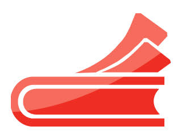 HOW ARE YOU iNFORMING STUDENTS?
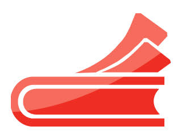 Resources
Alvarado, Marty. ES 20-10: Grading Policies and Term Extension Guidance due to COVID-19 Pandemic. California Community Colleges Chancellor's Office. March 27, 2020. https://www.cccco.edu/-/media/CCCCO-Website/Files/Communications/COVID-19/es-20-10-emergency-grading-policy-and-term-extensions-guidance.pdf?la=en&hash=64335AF79FB35291548AA170BCAA751AD12B8F5C 

Oakley, Eloy Ortiz.  Executive Order 2020-01: Temporary Suspension of Student Withdrawal Regulations to Addres the Continuity of Education in Community Colleges during the COVID-19 State of Emergency. California Community Colleges Chancellor's Office. March 20, 2020. https://www.cccco.edu/-/media/CCCCO-Website/Files/Communications/COVID-19/2020-01-executive-order-student-withdrawal-regulations.pdf?la=en&hash=086726884C05E2BABE60C55D713B49F91CC1654E  

---. Executive Order 2020-02: Temporary Suspension of Various Specified Grade-Related Regulations to Address the Continuity of Education in Community Colleges during the COVID-19 State of Emergency. California Community Colleges Chancellor's Office. California Community Colleges Chancellor's Office. March 27, 2020. https://www.cccco.edu/-/media/CCCCO-Website/Files/Communications/COVID-19/2020-02-executive-order-re-grading-policy-and-term-extensions.pdf?la=en&hash=62920B240D0B096A90BDEAE9EED644ACB56BB736 

Office of the CSU Chancellor. COVID-19 Interim Impacts on CSU Undergraduate Admissions Policies and Practices. California State University Academic and Student Affairs. March 31, 2020. https://www.cccco.edu/-/media/CCCCO-Website/Files/Communications/COVID-19/csu-undergraduate-admissions-covid-19-impacts-for-cde.pdf?la=en&hash=128F96A893FFF2B7D438786765BE5D55D72C689D 

UC Academic Affairs. The University of California's Response to COVID-19: Admissions and Financial Aid. University of California. April 1, 2020. https://www.cccco.edu/-/media/uc-admissions-covid-19.pdf?la=en&hash=1BFE3C64A7A5E0513275B9E6872FAD14CB7C1991 

US Congress. Coronavirus Aid, Relief, and Economic Security Act. March 27, 2020. Sections 4507-4508. 
https://www.congress.gov/bill/116th-congress/senate-bill/3548/text?q=product+update#toc-idC3BE5A9FA470472CBC15A00B57798A49
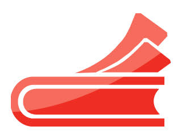